Representación  Social del Aborto en Mujeres Adolescentes de Sectores Populares de la Ciudad de Tres Arroyos.Informe Final del Trabajo de Investigación correspondiente al Requisito Curricular O.C.S. 143/89
Ψ
Trabajo de Investigación Final
ALUMNO: Rodríguez, Lucía María.    
	     Matrícula  nº08498/08
SUPERVISOR:  Mg.  Tarrió, Silvia.
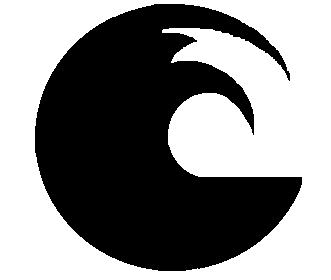 Tres Arroyos: Contexto de Investigación
Ciudad agrícola-ganadera de 46.000 habitantes.
Cuenta con un Hospital, 9 CAPS y 2 CIC
Gutiérrez (2011) comprobó que el 30% de los partos ocurridos en TRES ARROYOS son de mamás menores de 19 (años)
Programa Municipal “Mamás adolescentes: una ciudadanía en construcción”
Teoría de las Representaciones Sociales
Fue esbozada por MOSCOVICI  (1961)

Modalidad particular del conocimiento

3 líneas de investigación : la escuela clásica (Jodelet) la escuela de Aix-en-Provence (Abric) y la escuela de Ginebra (Doise )
Teoría de las Representaciones Sociales
Procesos de construcción de la RRSS:
 La objetivación
 El anclaje
Dimensiones de la RRSS:
 La actitud
 La información
 El campo de la representación
Aborto
OMS  Toda interrupción de la gestación espontánea o natural; inducida o provocada de un embarazo antes de la vigésima semana de gestación, con un peso menor de 500grs y no viable .

Código Penal  (art. 86)

Fallo de la Corte Suprema (2012)

Código Civil (art. 70)

Pacto de San José de Costa Rica

Convención Int. de los DD del Niño 

Derecho al Aborto Legal, Seguro y Gratuito (2012)
Adolescencia
OMS 10 y 19 años. Cambios físicos, estructurales y anatómicos, y psicológicos y de la personalidad. 
Vigotsky (1987) Proceso ininterrumpido de automovimiento
Principales características   
 Exogamia
Conformación de grupos 
Sentido de pertenencia
Género
OMS  “Género” se refiere a los roles socialmente construidos, los comportamientos, actividades y atributos que una sociedad dada, considera apropiados para los hombres y las mujeres. 
Características del rol femenino
Rol femenino y maternidad
Metodología Cualitativa
Taylor y Bogdan (1987)
Discurso a la luz del sujeto que lo enuncia
Diseño descriptivo y exploratorio
Criterio de saturación de datos  Glaser y Straus (1967)
Muestreo teórico   
5 mujeres 
Entre 14 y 20 años
Programa comunitario “Mamás adolescentes”
Embarazadas o con hijos menores a 2 años
Recolección de los datos  entrevistas semidirigidas
Construcción del cuestionario: entrevistas a profesionales
Construcción del Cuestionario
1) Posibles causas del embarazo. 
2) Reacción frente al embarazo.  
3) Reacción de los otros. 
4) Alternativa de abortar.  
5) Situación actual. 
6) Relación con el saber de sus pares.  
7) Diferencias socio económicas. 
 8) Situación legal.
Construcción de categorías de análisis
Realizadas a partir de las entrevistas semidirigidas
Agrupan información diversa bajo un denominador común
Se trata de categorías temáticas
Deseo de Ser Madre
Dichos sobre la concepción del embarazo: 
Búsqueda inconsciente
Él propone, ella accede





Sensaciones, sentimientos y emociones  sobre el momento
del conocimiento del embarazo y su consecuente reacción.
Sentimientos encontrados
Alegría:
Sentimientos Frente al Embarazo
Contextos Familiares
Dichos, ideas o palabras que permitan entender cómo
resultan los contextos familiares y el rol de cada uno.
Familias maternas a cargo de todo
Ideas Sobre el Aborto
Ideas en relación al aborto: aspectos éticos, religiosos y/o 
morales, médicos y/o socio-cultural.
Temor a la muerte
 Temor a la sanción social
Contexto Económico
Referencias a la situación de las mujeres que acceden a la
interrupción de un embarazo.
El dinero como una variable más
Conocimiento Sobre la Ley
Frases y/o palabras que refieran a la información sobre los
aspectos legales de la práctica en la Argentina.
Desinformación sobre la situación legal
Consideraciones Finales
Naturalización  frente al embarazo adolescente. 
Vinculación entre los conceptos de maternidad y feminidad. 
Peso del rol materno para las familias (marcado énfasis en las figuras femeninas en la crianza de los hijos y en sostenimiento de la familia.)
Ideas y conceptos que refieren a la interrupción del embarazo.
Representación Social del Aborto:
Actitud : afecto negativo, desfavorable.  
Calidad de la información:  estereotipada y cargada de prejuicios  religiosos y legales
Campo de la representación:  núcleo figurativo (muerte, delito y sanción social)
Aspecto económico: dinero y situación social como una variable mas.  No hay referencia a las diferencias en las condiciones de acceso y realización. 
Desinformación en cuanto a la situación legal del aborto. 
 Reflexión sobre la adolescencia.
Propuesta  a la Comunidad
Formación de un ESPACIO CREATIVO
Expresión corporal,  teatro y  técnicas grupales (vivenciales, de comunicación, de formación de grupos, etc.)
Posicionamiento en nuevos roles y lugares.